Tea House to Town House
evolution of the Japan exhibits at the Boston Children’s Museum
The Kyoto-Boston Sister City Exchange
In the beginning was the Miss Kyoto,  a charming doll who came to the Children’s Museum in 1927. It was the start of a relationship that continues today.  Kyoto and Boston exchanged friendship dolls, visitors,  artists, educators and exhibits, and became sister cities in 1959.
Miss Kyoto and her counterpart, the American Friendship doll Miss Anne, were greeted by crowds and dignitaries during a visit to Japan.
For the 25th anniversary of the sister cities in 1984, Miss Kyoto visited her native country for an expert make-over.  In 1985, Kyoto’s  Sister City representative and Children’s Museum Director Ken Brecher welcomed Miss Kyoto back to Boston.
The Tea HouseAn later gift from Kyoto to Boston was a demonstration Tea Room which we called our Tea House. This was first kept for display at several annual city-sponsored Winter Fests, then housed at a Karate School. Finally, with the enthusiastic urging of museum staff who were working on a Japan Families Kit and help from the President of Boston Gas Company, the tea house was donated to the Children’s Museum in the 1960’s.
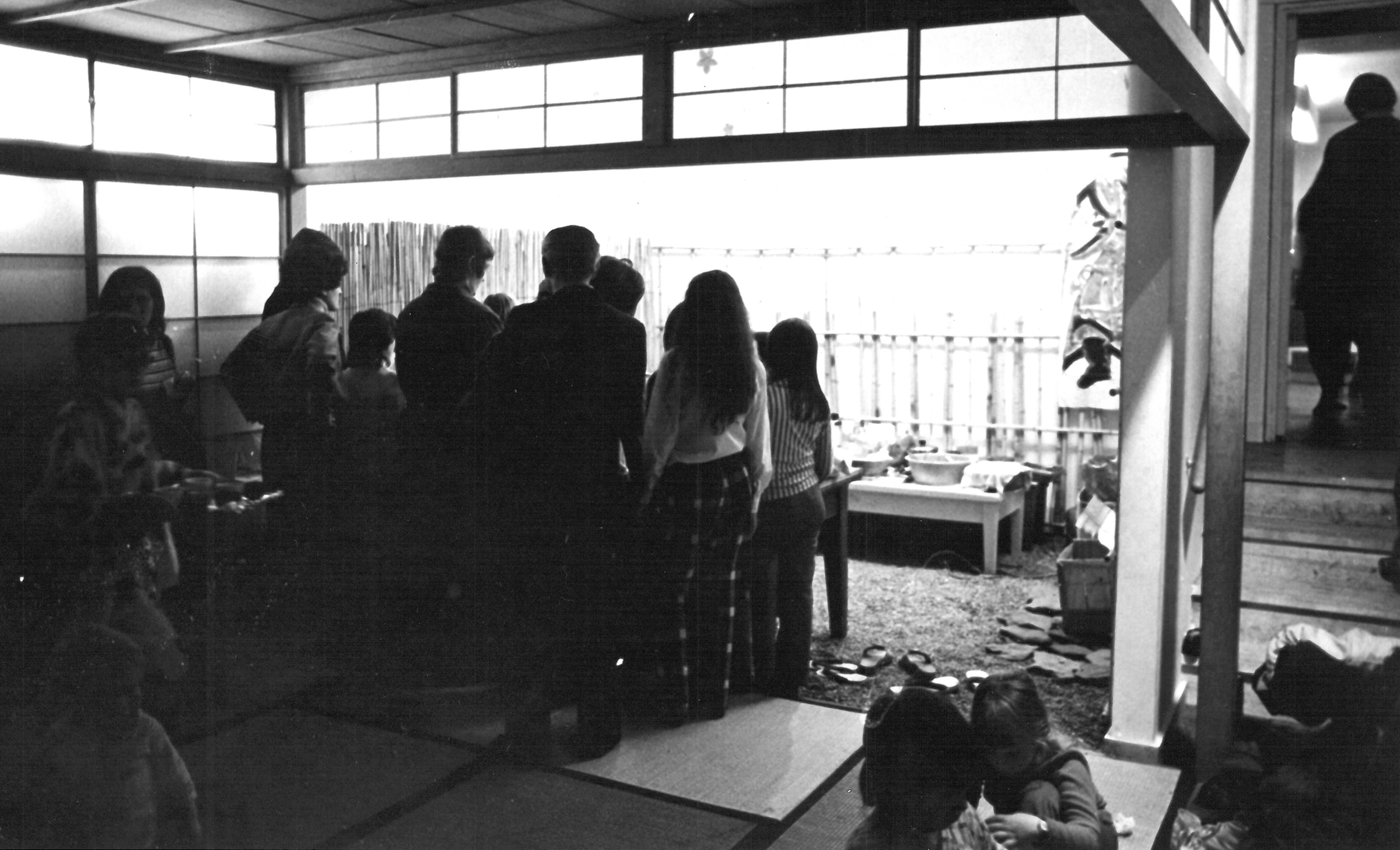 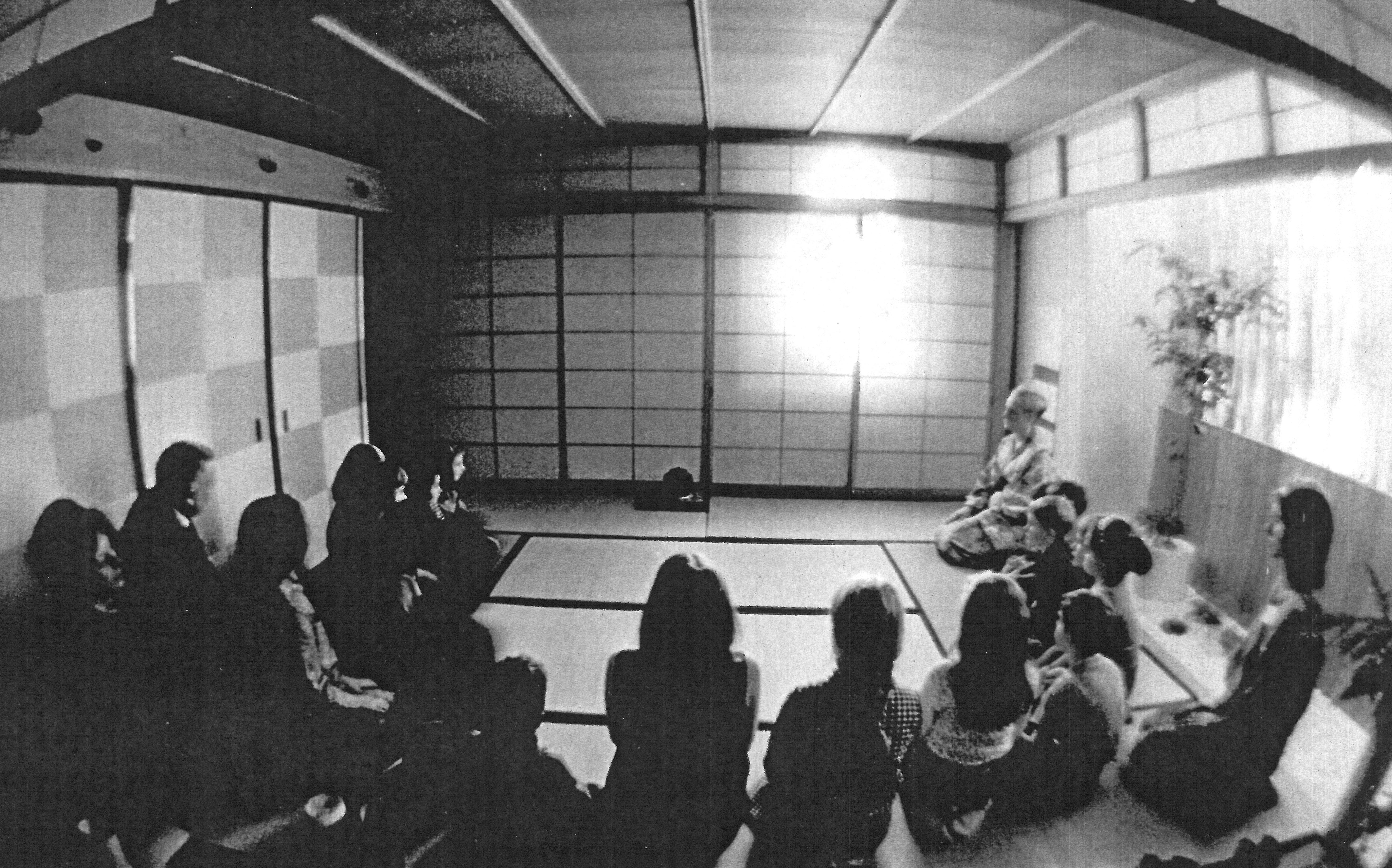 Karen Williamson leading an activity in the Tea House.
Photograph: mid 1960’s
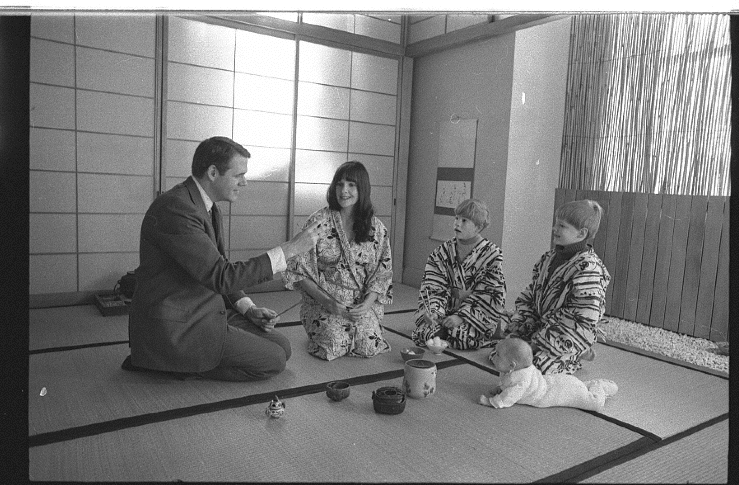 The Spock family in the Japanese Tea House: Mike, Judy, Peter, Dan and Susannah.
photo: by Ted Polumbaum 1968
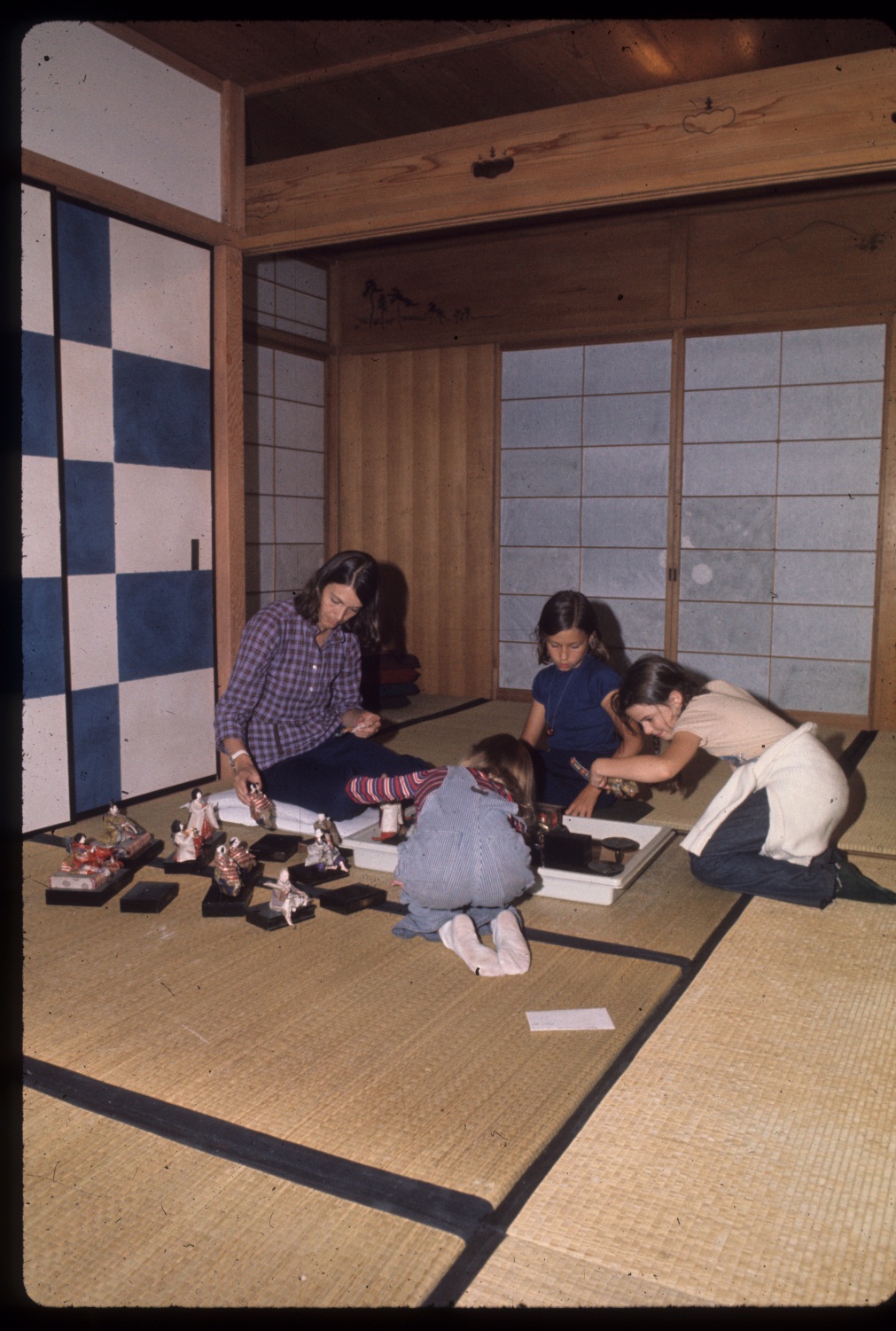 From Tea House to HomeIn the early 1970’s, Karen Anne Weisel Zien, the Japan curator and program developer,  began transforming the Tea House into an exhibit of Japanese home life: creating an example of living space, re-focusing and expanding the collection, and introducing activities appropriate to children.
Karen Anne, with her daughters Jennifer (facing away) and  Becky (in blue) and Susannah Spock,  exploring a set of dolls in the Japanese House.
Photo ca: 1976
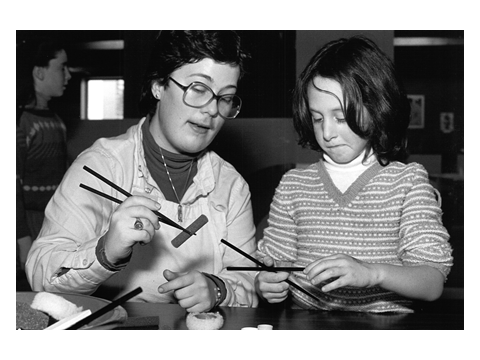 A visitor learning from a program interpreter how to manage chopsticks.
Photograph: mid 1970’s
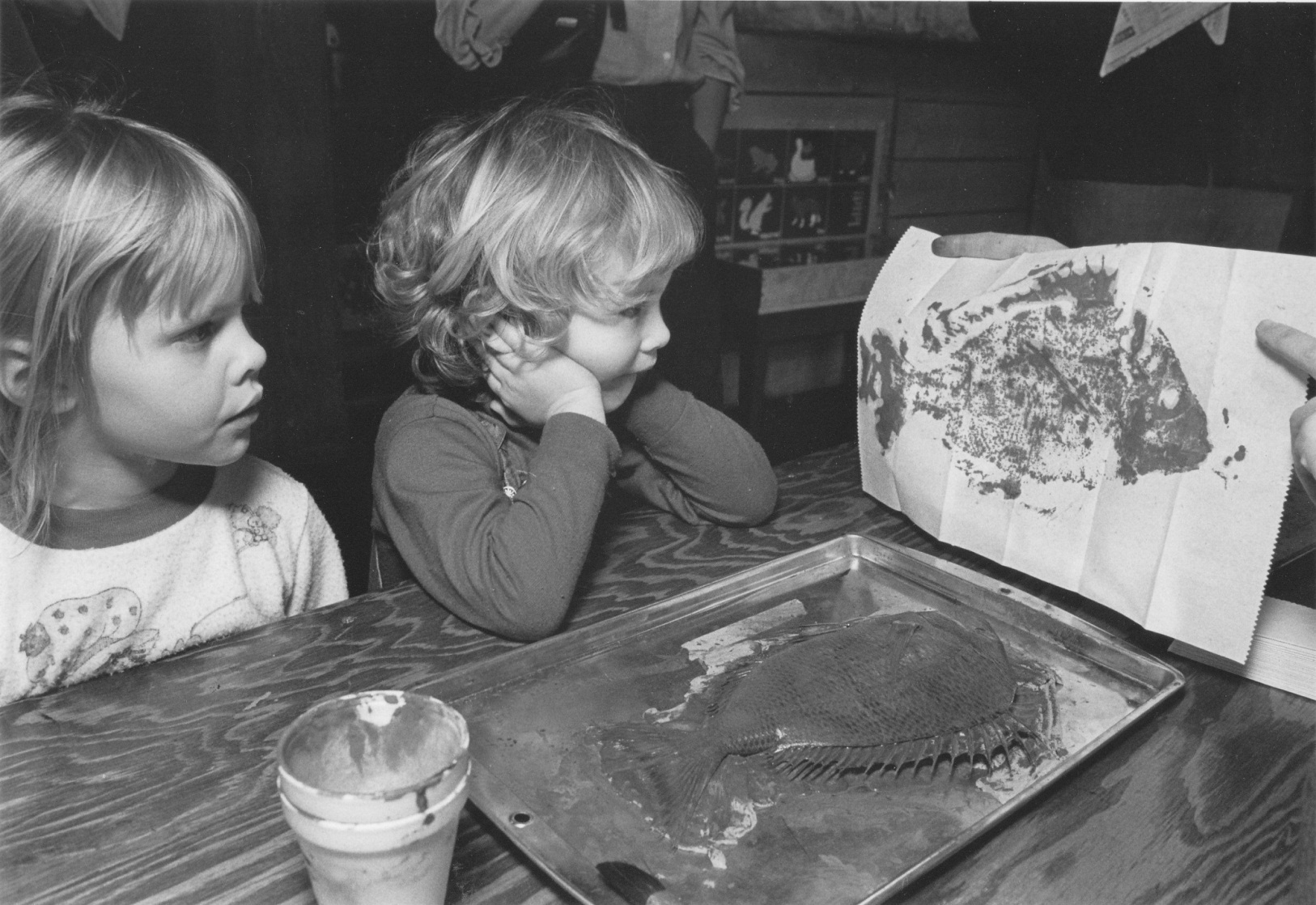 Goyutaku (fish printing) became one of the most  popular Japanese activities, engaging even the youngest museum visitors. 
Photo: Jon Goell, 1984
Kyo no machiya: Kyoto Town HouseThe museum moved to larger quarters at The Wharf, and Kyoto upgraded it’s former tea-house-turned-home with the gift of an authentic 200 year-old urban town house. The first floor and garden were the public/exhibit areas, while tea ceremonies sponsored by the Urasenke School of Tea continued to be held on the second floor of the house. Photo: Steve Rosenthal, 1981
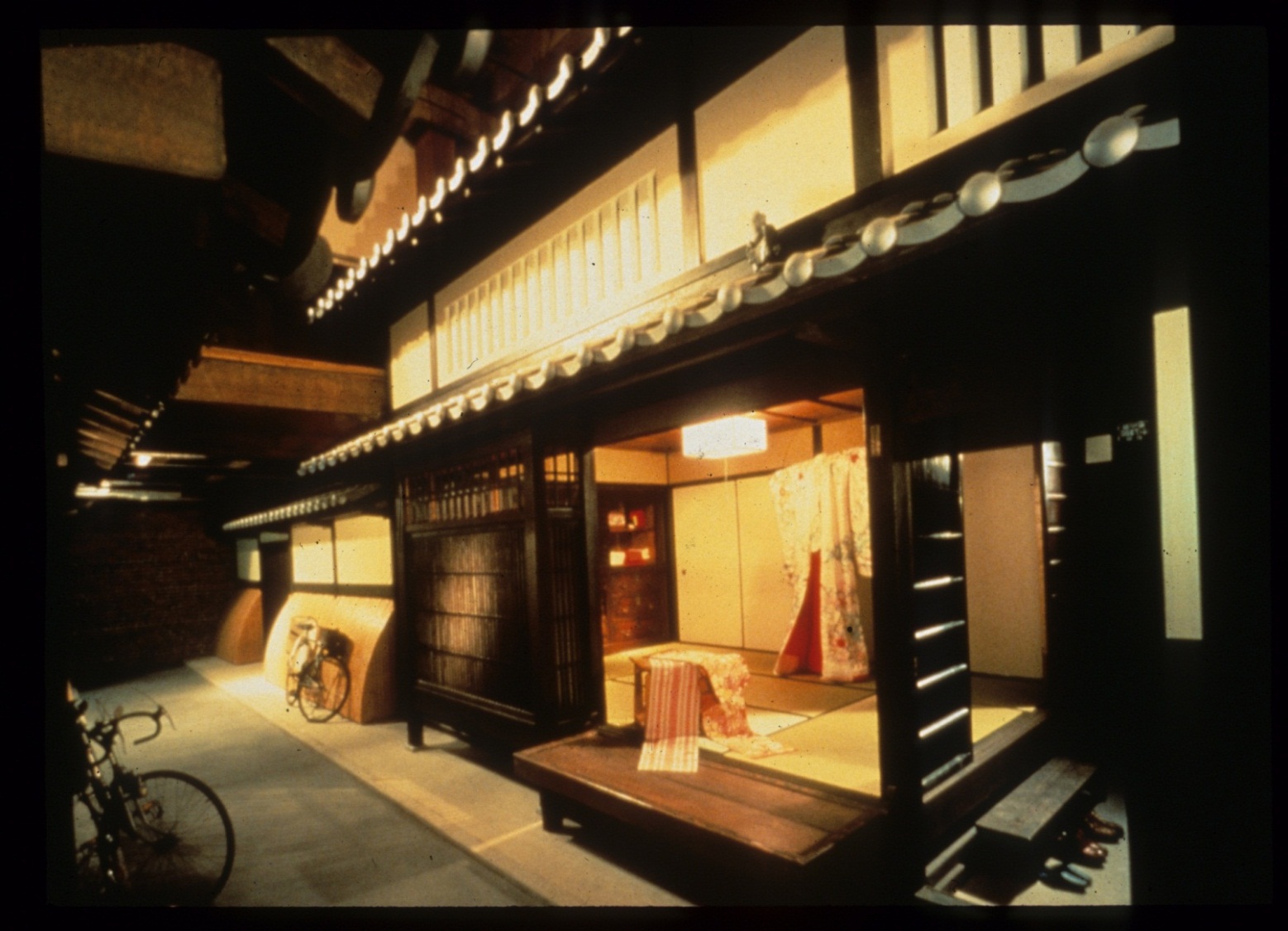 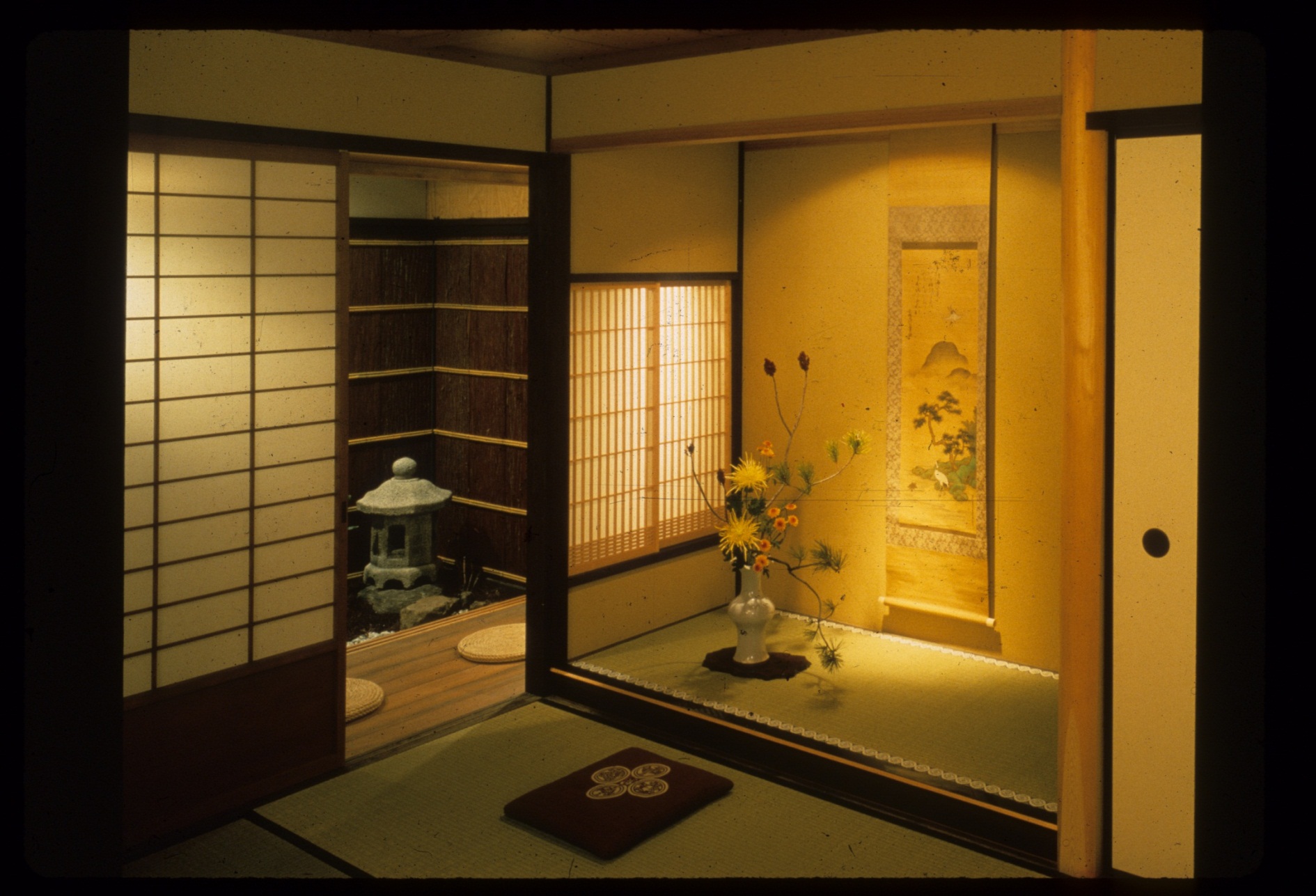 The elegant tokonoma and traditional garden, features of the Kyoto-style Japanese house.
Photo: Steve Rosenthal, 1981
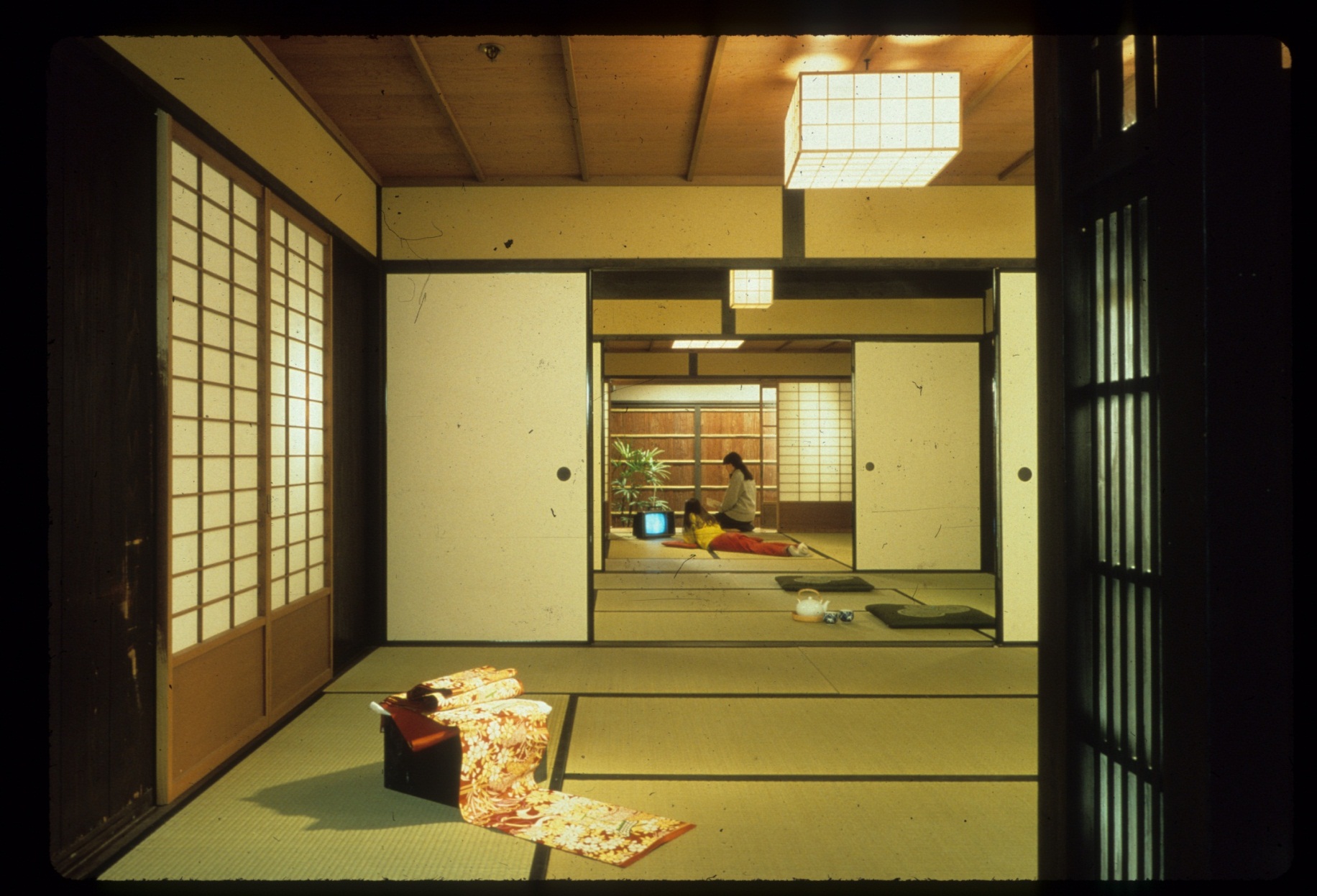 The spacious interior of  Kyo no machiya, with a display of fabric that would have been available for customers in the original home/ textile shop. 
Photo: Steve Rosenthal, 1981
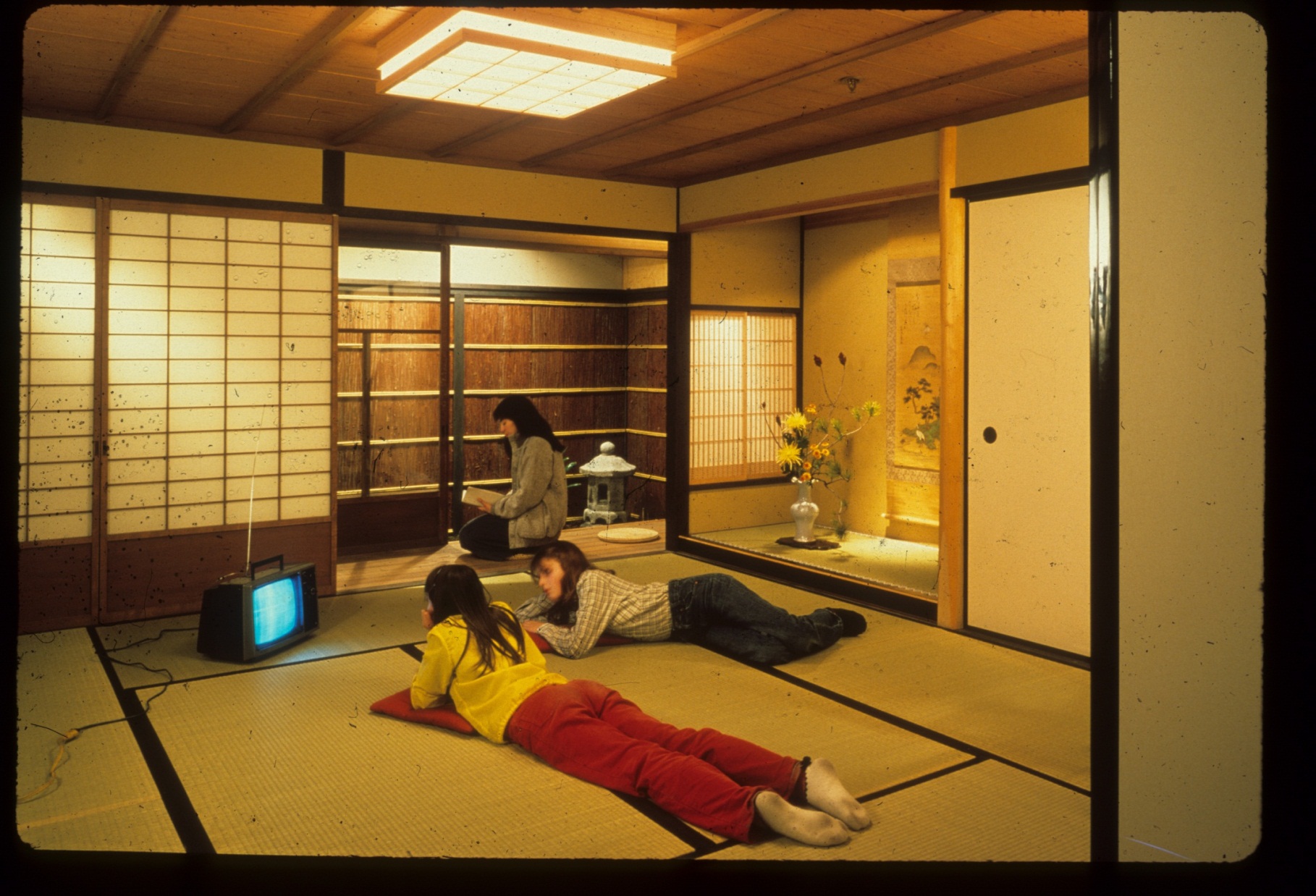 To give the house a more modern feel, the developer added a tv set, along with contemporary toys and groceries on the kitchen shelves. 
Photo: Steve Rosenthal, 1981
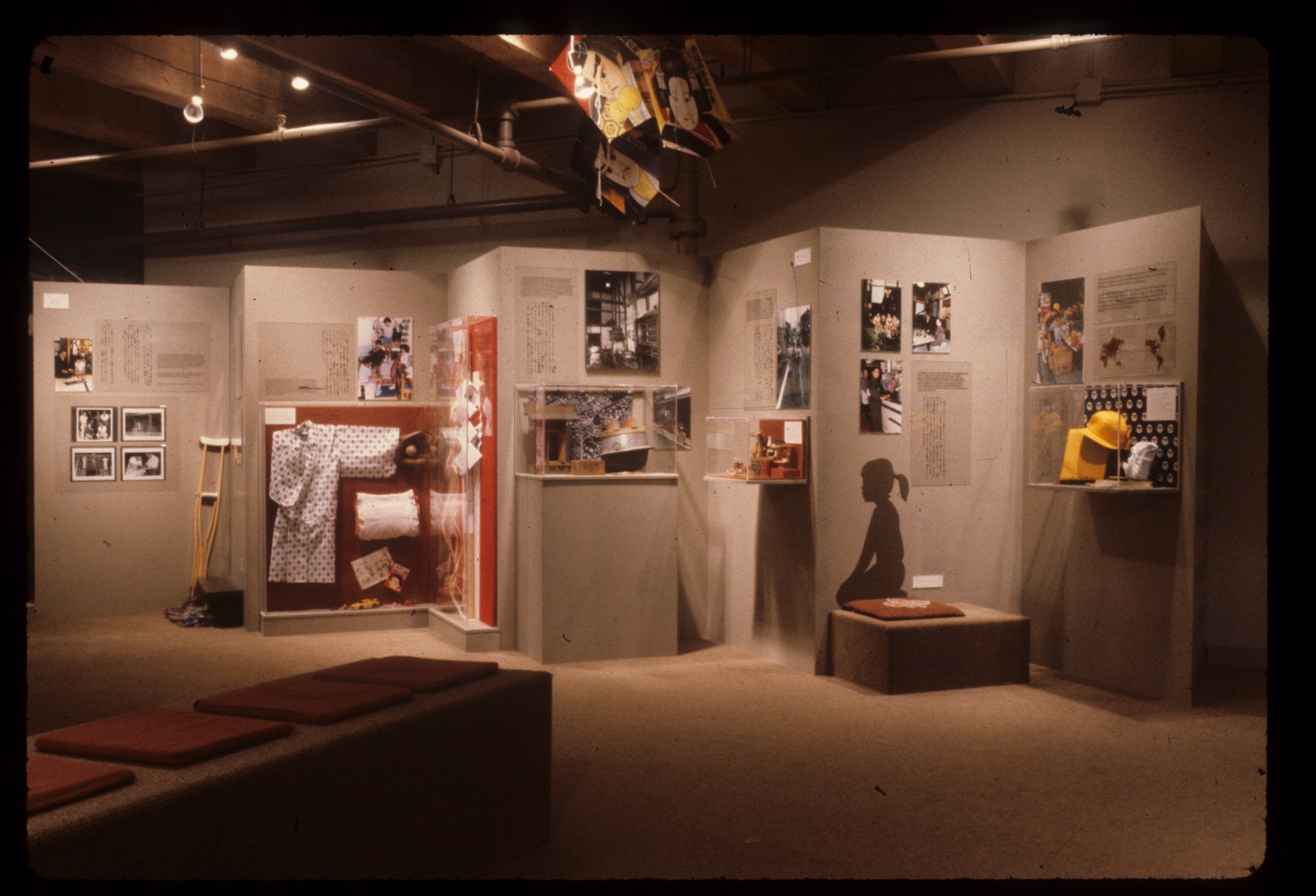 Changing exhibits in the intro area help visitors identify with the activities of today’s children in Japan. 

Photo: Richard Howard, 1981
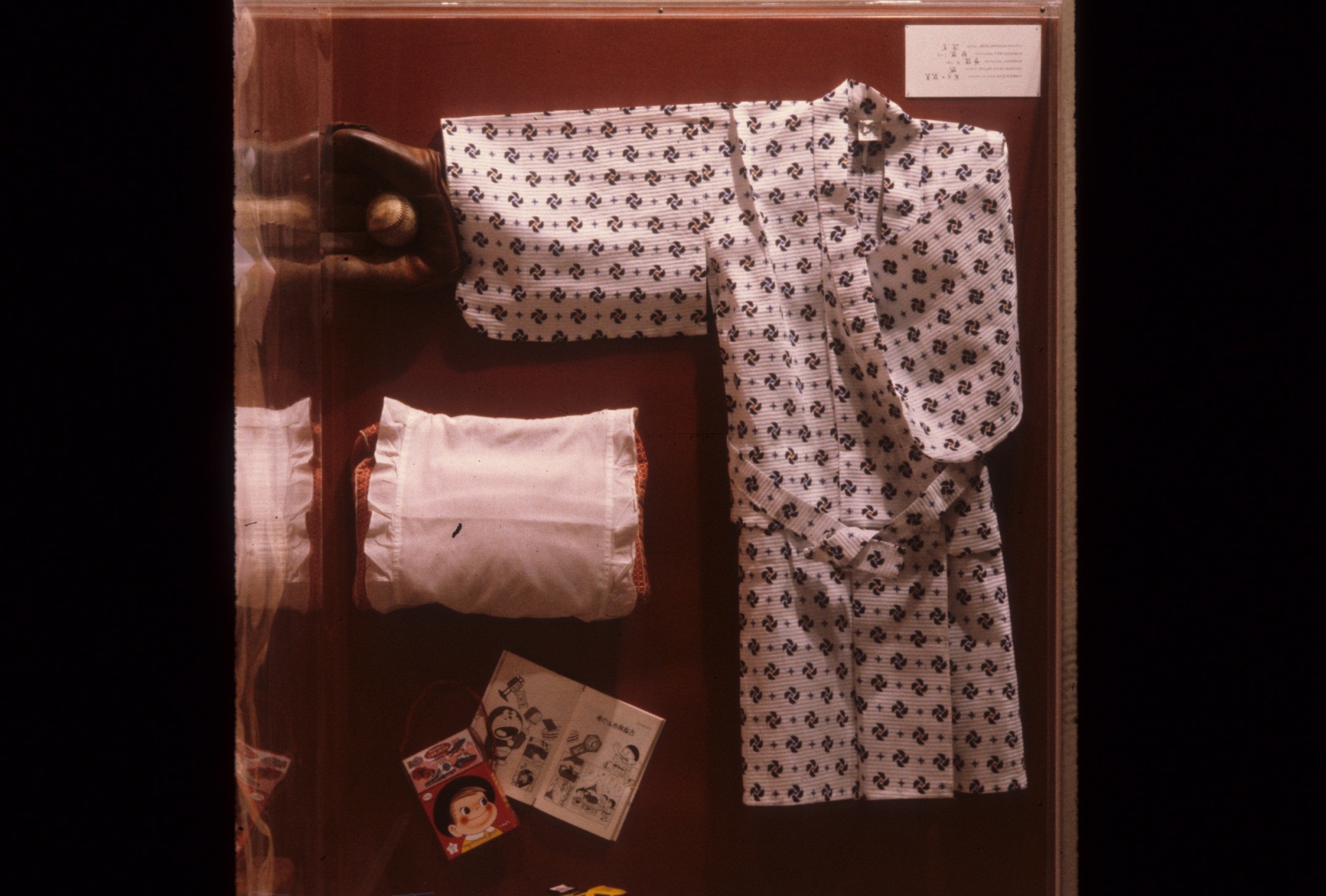 Favorite pastimes of Japanese children including baseball and comic books 
Photo: Richard Howard, 1981
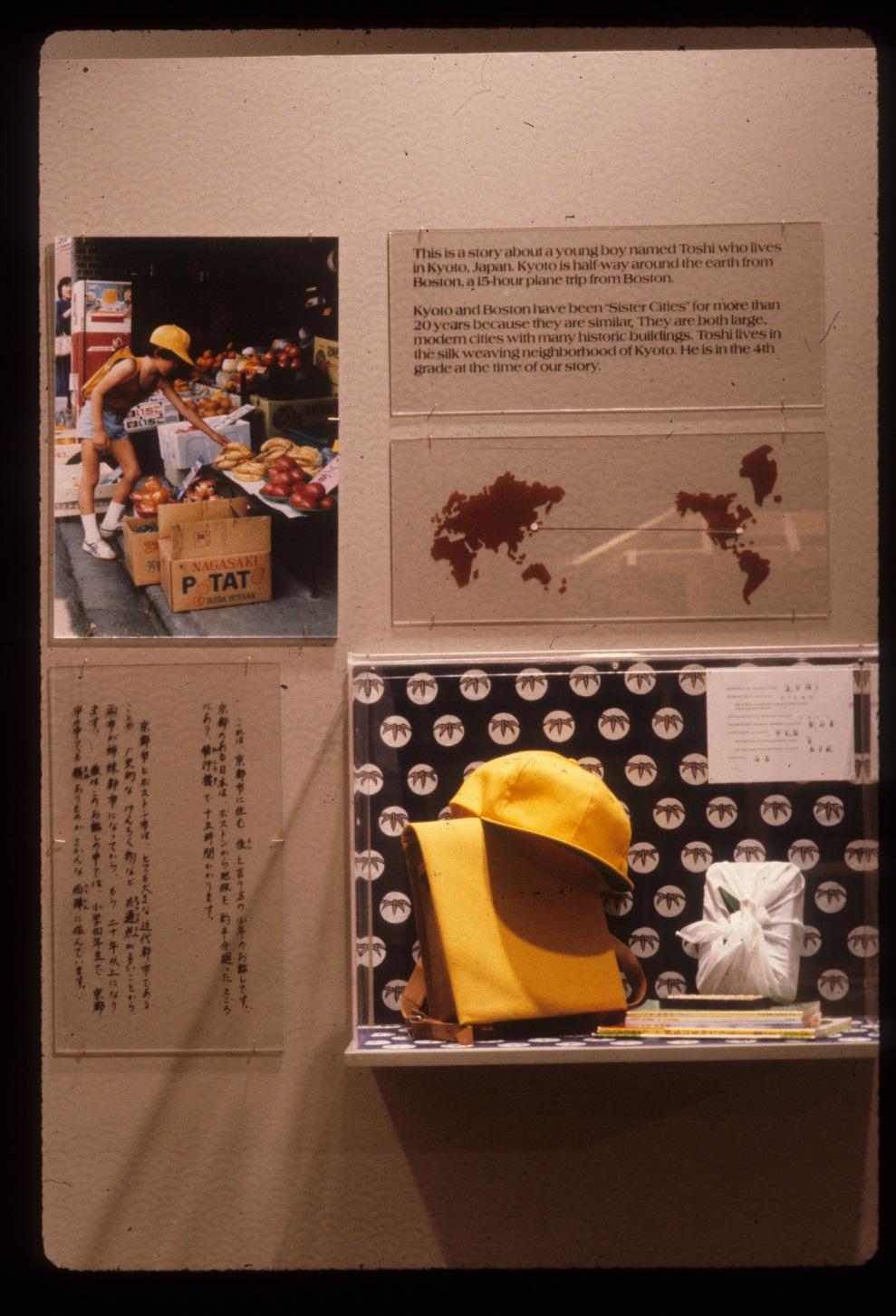 Pictures and objects in the intro exhibit described the daily  life of Toshi,  a young Kyoto student. 
Photo: Richard Howard, 1981
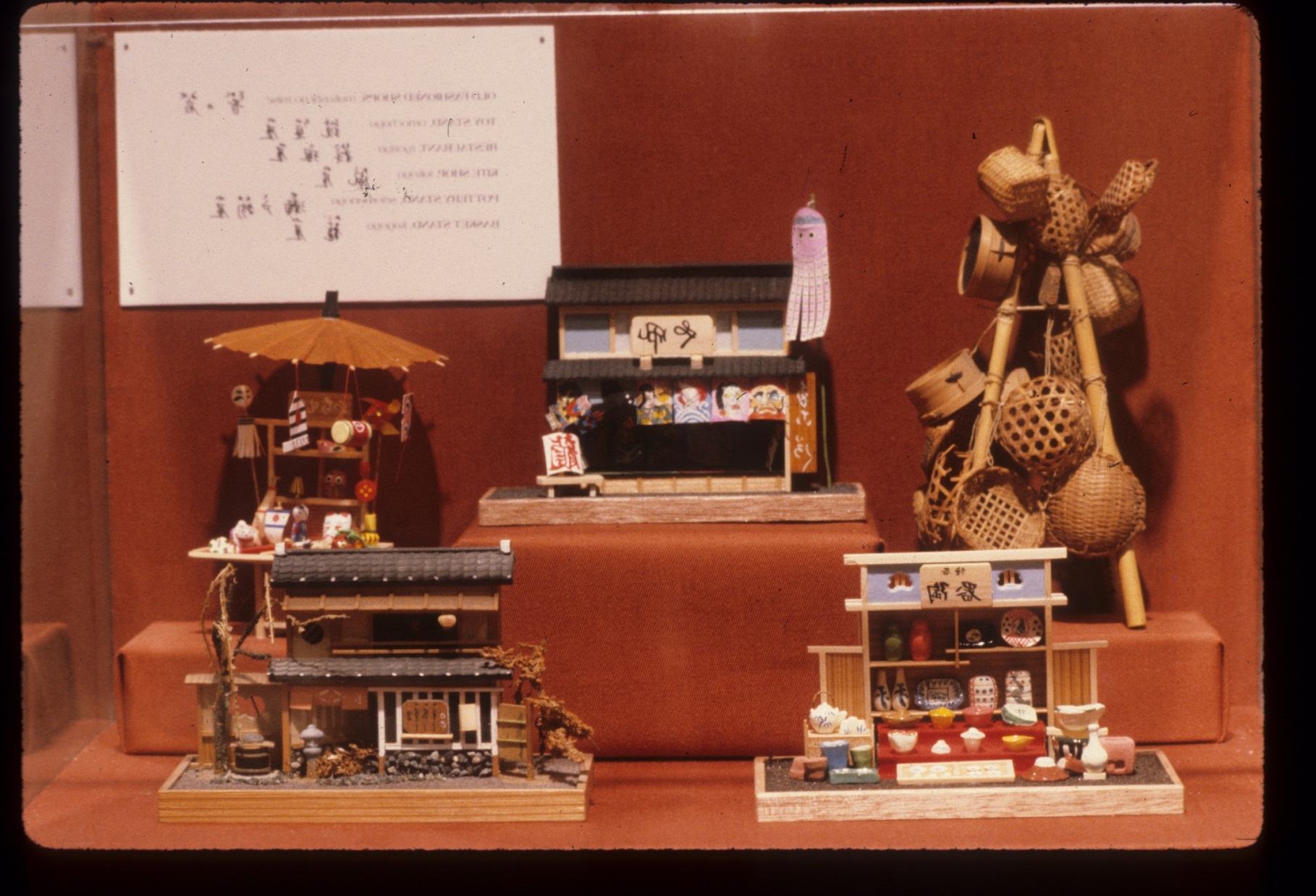 Museum Wharf featured  “plum pudding”-- an  arrangement of exhibit + classroom + offices + collections all in one bay on the building. The collections space included a display window, accessible shelves of artifacts and a small reading room.
Photo: Richard Howard, 1981
Teen Tokyoexhibiting the contemporary youth scene
Kyo-no-machiya presented a traditional view of home life in one of Japan’s historic cities.  Teen Tokyo brought visitors up to date with the youth culture of Japan’s biggest city in a exhibition featuring anime (art comics), karioke,  language and music activities, a sumo wrestler, a city subway and the “object theater” presentation of two children’s apartment bedroom.
Subway platform with subway. Footprints on the subway floor help people visualize a crowded subway even when there are only a few inside it.
Visitors inside the subway car, a gift from Japan.
Front row:  Masa Sato, Laura Miyamura, Lisa Sankowski, Ryoko Tokunaga, Mayumi Tachibana, Leslie Bedford

Back row:  Yoshi Miki,  Mike,  Dan Spock, Sing Hanson, Brad Larson
At the opening of Teen Tokyo, April 1992 developers, educators, designers and crew pose in the exhibit’s subway.
The 21st CenturyIn 2004, the museum opened Five Friends from Japan, a highly interactive traveling exhibit depicting the home, school and activities of 5 Japanese children.
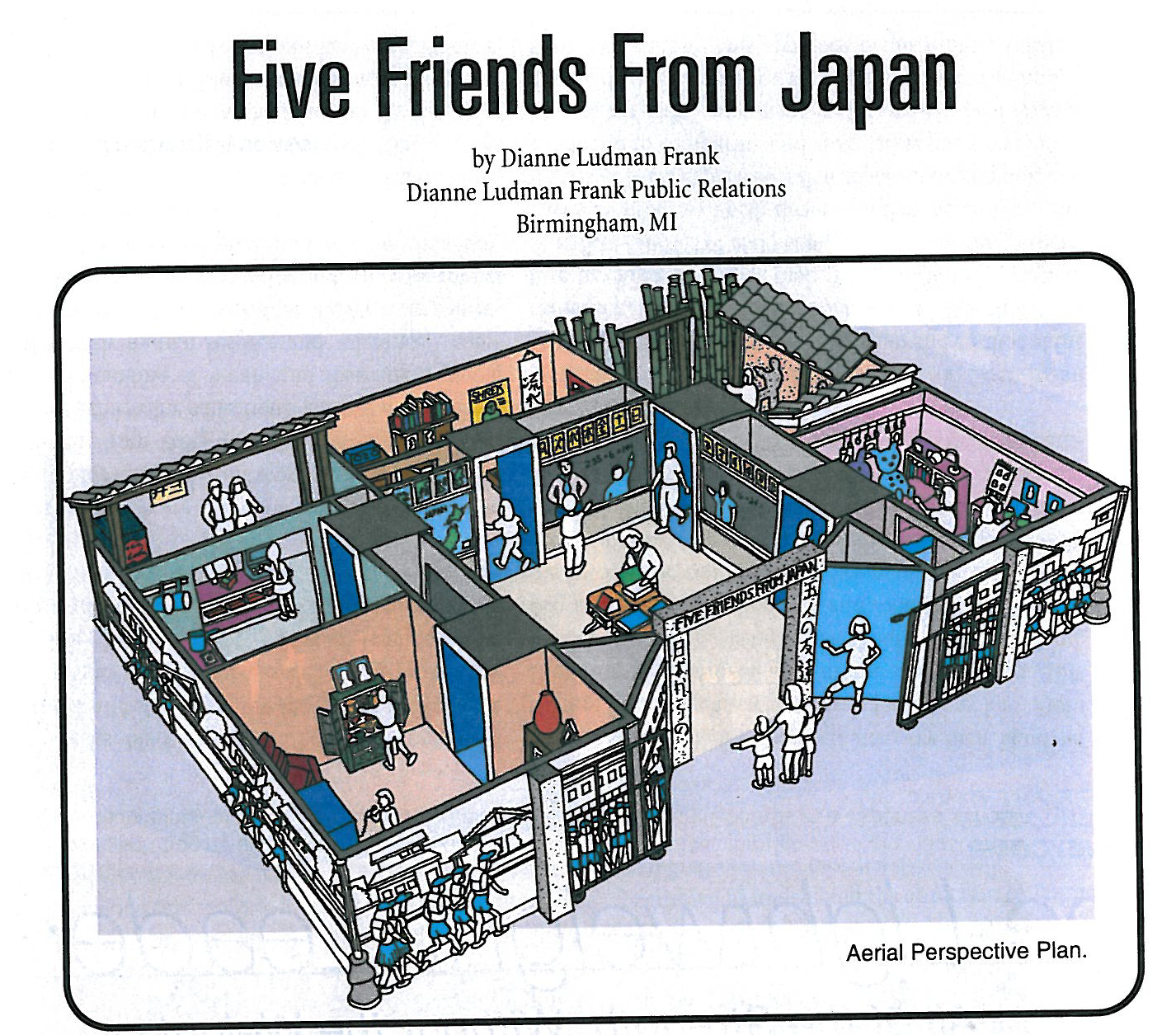